2
Vero o Falso?
Proposizioni composte
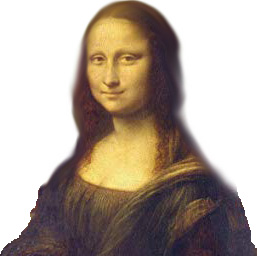 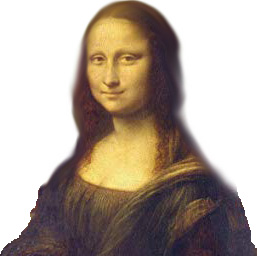 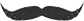 Vero o Falso?
Le proposizioni composte
Sulle proposizioni semplici si può operare con i connettivi del linguaggio: e, o, non.
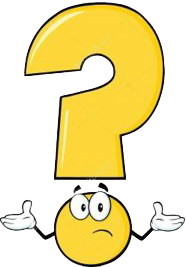 Come si fa a stabile il valore di verità di una proposizione composta?
Indica con A = {V, F} l’insieme dei valori di verità della proposizione p;
Indica con A = {V, F} l’insieme dei valori di verità della proposizione q;
Vero o Falso?
Le proposizioni composte
La risposta al quesito è data dalle coppie del prodotto combinatorio AxA
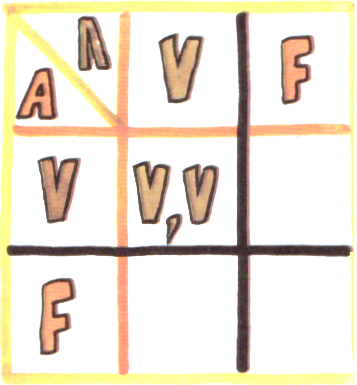 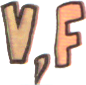 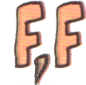 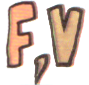 Vero o Falso?
Le proposizioni composte
Anziché la tabella a doppia entrata, le soluzioni del quesito precedente si possono rappresentare con un grafo ad albero.
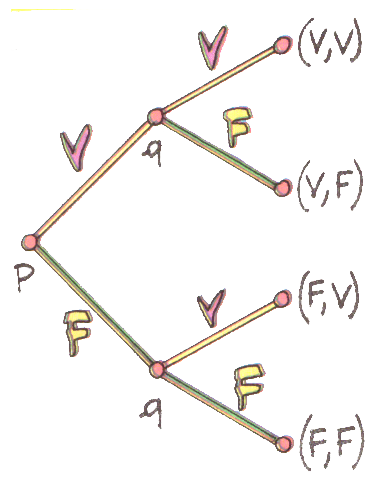 Vero o Falso?
Le proposizioni composte
Di seguito trovi coppie di proposizioni semplici e la loro composizione con la congiunzione «e» che di solito si indica con il simbolo « Λ ». Stabilisci il valore di verità delle proposizioni semplici e quello delle proposizioni composte p Λ q:
p
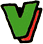 15 è un numero dispari
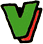 q
15 è un numero divisibile per 5
15 è un numero dispari e divisibile per 5
p Λ q
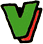 Vero o Falso?
Le proposizioni composte
Di seguito trovi coppie di proposizioni semplici e la loro composizione con la congiunzione «e» che di solito si indica con il simbolo « Λ ». Stabilisci il valore di verità delle proposizioni semplici e quello delle proposizioni composte p Λ q:
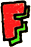 p
Tutti i cani hanno un padrone.
q
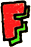 Tutti i tavoli hanno quattro gambe.
Tutti i cani hanno un padrone e tutti i tavoli hanno quattro gambe.
p Λ q
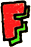 Vero o Falso?
Le proposizioni composte
Di seguito trovi coppie di proposizioni semplici e la loro composizione con la congiunzione «e» che di solito si indica con il simbolo « Λ ». Stabilisci il valore di verità delle proposizioni semplici e quello delle proposizioni composte p Λ q:
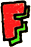 p
10 è un numero dispari.
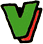 q
10 è divisibile per 5.
p Λ q
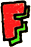 10 è un numero dispari e divisibile per 5
Vero o Falso?
Le proposizioni composte
Di seguito trovi coppie di proposizioni semplici e la loro composizione con la congiunzione «e» che di solito si indica con il simbolo « Λ ». Stabilisci il valore di verità delle proposizioni semplici e quello delle proposizioni composte p Λ q:
p
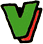 Tutti i cani sono mammiferi.
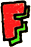 q
Tutti gli uccelli volano.
Tutti i cani sono mammiferi e tutti gli uccelli volano.
p Λ q
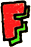 Vero o Falso?
Tavola della verità per la congiunzione «e»
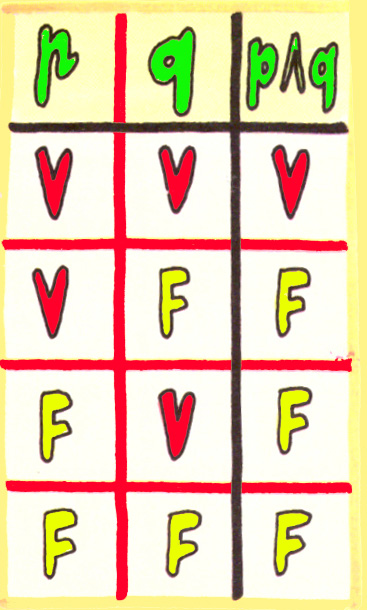 Ogni settimana ha 7 giorni e ogni anno 12 mesi.
Ogni anno ha 12 mesi e ogni mese ha 30 giorni.
30 è un numero dispari e divisibile per 3.
30 è un numero dispari e divisibile per 4.
Vero o Falso?
Circuiti elettrici
Sarà possibile interpretare l’operazione logica  di «congiunzione» di proposizioni nel linguaggio dei circuiti?
Il circuito dell’illustrazione rappresenta due interruttori aperti montati in serie, la corrente passa o non passa?
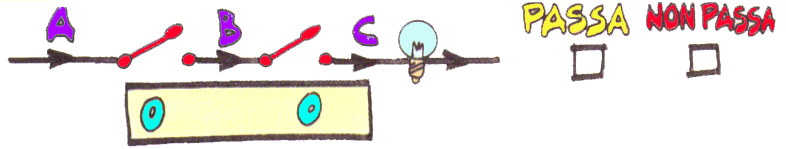 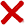 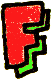 5 è maggiore di 6 e lo struzzo vola.
Vero o Falso?
Circuiti elettrici
Sarà possibile interpretare l’operazione logica  di «congiunzione» di proposizioni nel linguaggio dei circuiti?
Il circuito dell’illustrazione rappresenta due interruttori il primo chiuso, il secondo aperto montati in serie, la corrente passa o non passa?
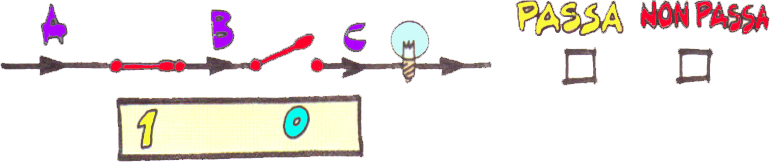 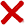 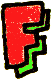 6 è minore di 7 e 7 è un numero pari.
Vero o Falso?
Circuiti elettrici
Sarà possibile interpretare l’operazione logica  di «congiunzione» di proposizioni nel linguaggio dei circuiti?
Il circuito dell’illustrazione rappresenta due interruttori il primo aperto, il secondo chiuso montati in serie, la corrente passa o non passa?
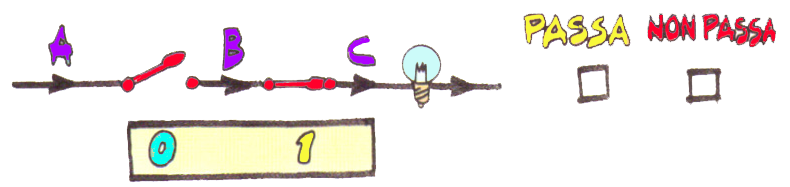 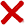 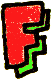 Il cane miagola e l’asino raglia.
Vero o Falso?
Circuiti elettrici
Sarà possibile interpretare l’operazione logica  di «congiunzione» di proposizioni nel linguaggio dei circuiti?
Il circuito dell’illustrazione rappresenta due interruttori  chiusi montati in serie, la corrente passa o non passa?
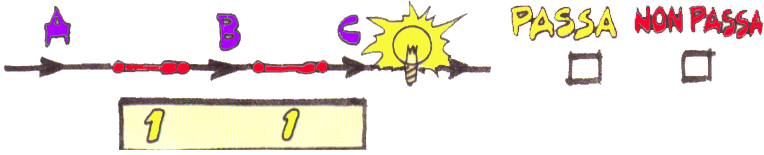 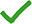 Il quadrato è un poligono regolare e il trapezio è un poligono irregolare.
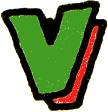 Vero o Falso?
I circuiti elettrici le la congiunzione «e»
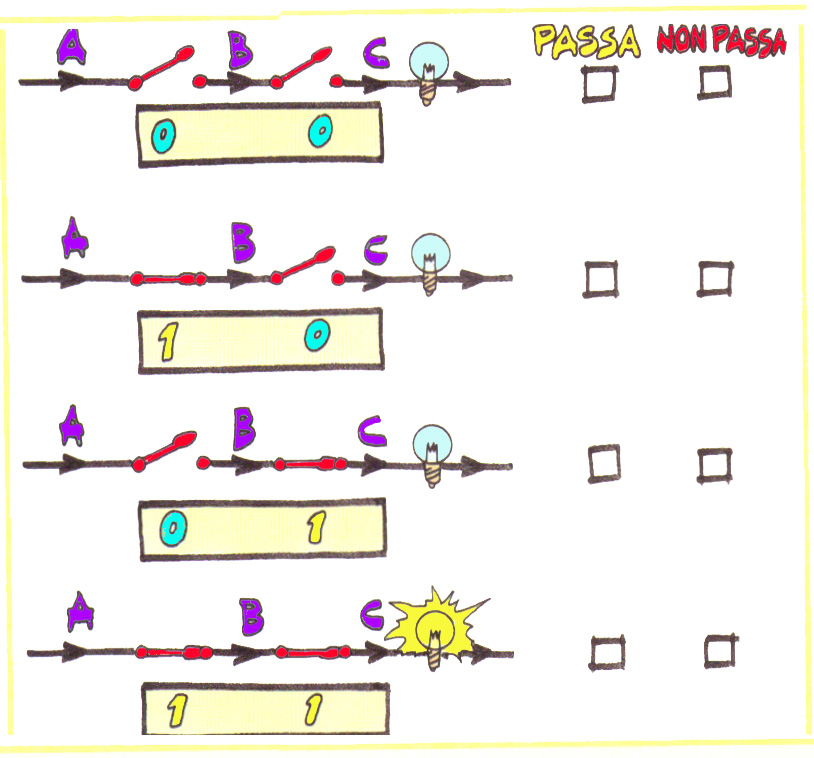 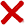 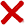 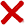 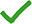 Vero o Falso?
La disgiunzione inclusiva
Considera la frase:
"Luca ha comprato matite o quaderni "
La disgiunzione «o» collega le due proposizioni semplici:
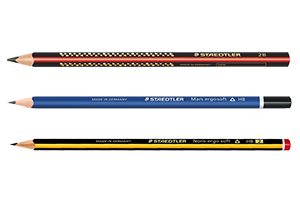 p:  Luca ha comprato matite
q:  Luca ha comprato quaderni
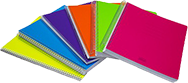 La disgiunzione «o» ha valore inclusivo.
Vero o Falso?
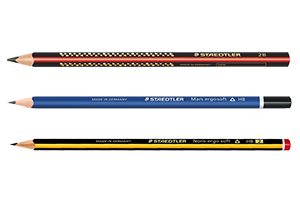 La disgiunzione inclusiva
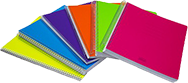 "Luca ha comprato matite o quaderni "
Luca può aver acquistato matite, quaderni o entrambe le cose, per questo motivo la «o» ha valore inclusivo.
Se entrambe le proposizioni risultano vere, la proposizione composta sarà vera (Luca ha comprato tutte e due le cose).
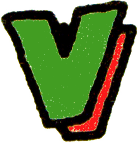 p o q ovvero p v q 
Il simbolo «v» indica la disgiunzione «o» con valore inclusivo.
Vero o Falso?
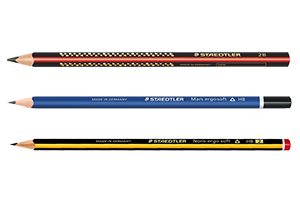 La disgiunzione inclusiva
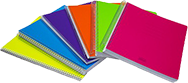 "Luca ha comprato matite o quaderni "
Luca può aver acquistato matite, quaderni o entrambi le cose, per questo motivo la «o» ha valore inclusivo.
Se entrambe le proposizioni risultano false (Luca non ha comprato le due cose), la proposizione composta sarà falsa.
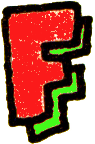 p o q ovvero p v q 
Vero o Falso?
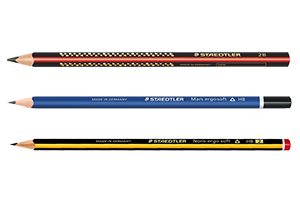 La disgiunzione inclusiva
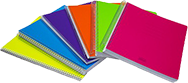 "Luca ha comprato matite o quaderni "
Luca può aver acquistato matite, quaderni o entrambi le cose, per questo motivo la «o» ha valore inclusivo.
Se una proposizione è vera e l’altra è falsa, la proposizione composta sarà vera.
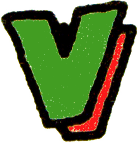 p o q ovvero p v q 
Vero o Falso?
I circuiti elettrici e la disgiunzione inclusiva «o»
Sarà possibile interpretare l’operazione logica  «o inclusiva» di proposizioni nel linguaggio dei circuiti?
Il circuito della illustrazione rappresenta due interruttori aperti montati in parallelo, la corrente passa o non passa?
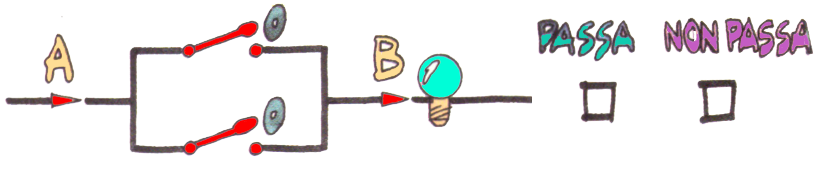 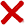 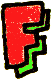 8 è minore di 6 o 5 è un numero pari.
Vero o Falso?
I circuiti elettrici e la disgiunzione inclusiva «o»
Il circuito della illustrazione rappresenta due interruttori uno aperto e l’altro chiuso montati in parallelo, la corrente passa o non passa?
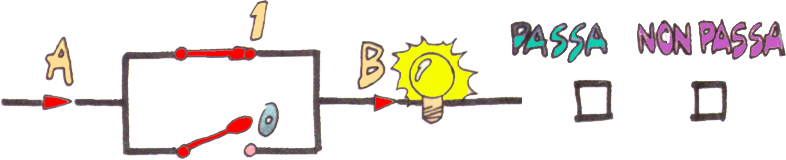 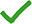 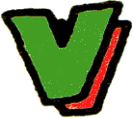 4 è minore di 3 o 6 è un numero pari.
Vero o Falso?
I circuiti elettrici e la disgiunzione inclusiva «o»
Il circuito della illustrazione rappresenta due interruttori uno chiuso e l’altro aperto montati in parallelo, la corrente passa o non passa?
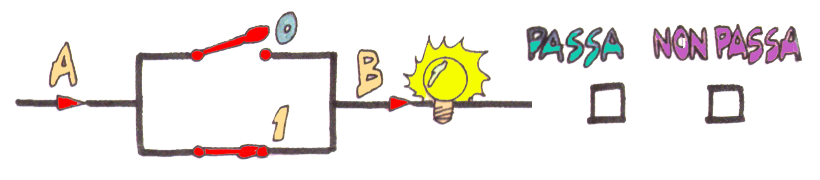 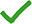 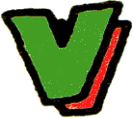 3 è minore di 5 o 7 è un numero pari.
Vero o Falso?
I circuiti elettrici e la disgiunzione inclusiva «o»
Il circuito della illustrazione rappresenta due interruttori entrambi chiusi montati in parallelo, la corrente passa o non passa?
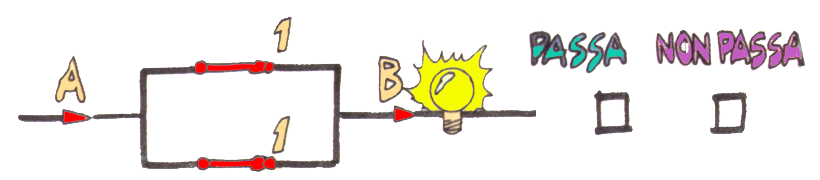 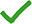 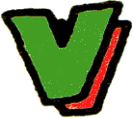 4 è minore di 8 o 6 è un numero pari.
Vero o Falso?
I circuiti elettrici e la disgiunzione inclusiva «o»
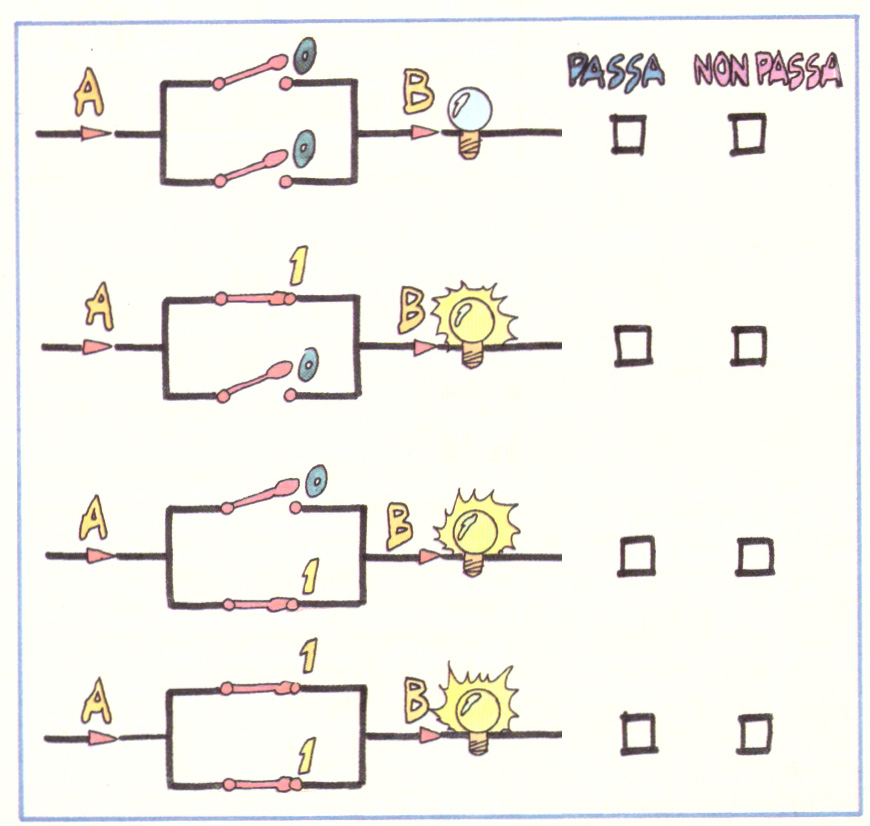 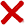 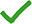 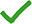 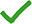 Vero o Falso?
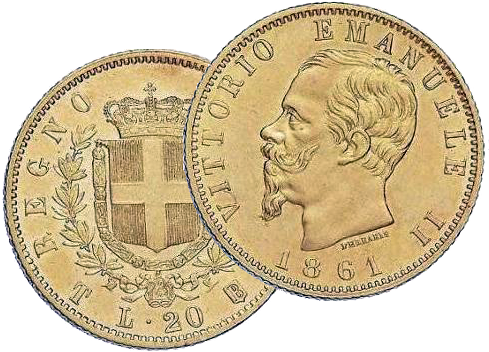 La disgiunzione esclusiva
Considera la frase:
«Lanciando una moneta esce testa o croce»
La disgiunzione «o» collega le due proposizioni semplici:
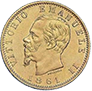 p:  Lanciando una moneta esce testa
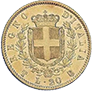 q:  Lanciando una moneta esce croce
La disgiunzione «o» ha valore esclusivo.
Vero o Falso?
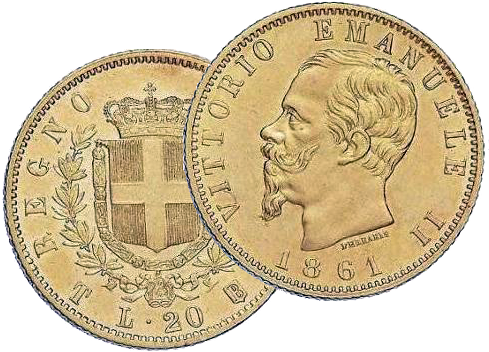 La disgiunzione esclusiva
" Lanciando una moneta esce testa o croce "
E’ ovvio che i due eventi si escludono a vicenda, o l’uno o l’altro ma non entrambi: la «o» ha valore esclusivo.
Se entrambe le proposizioni si suppongono vere, la proposizione composta sarà falsa.
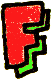 p o q ovvero p v q 
Il simbolo «v» indica la disgiunzione «o» con valore esclusivo.
Vero o Falso?
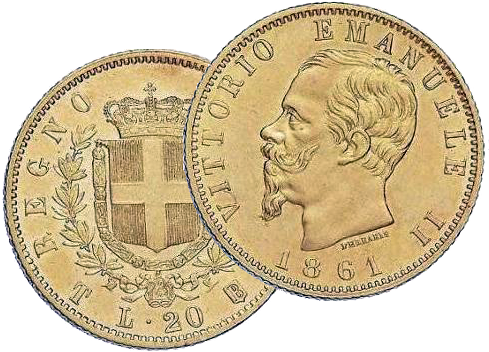 La disgiunzione esclusiva
" Lanciando una moneta esce testa o croce "
E’ ovvio che i due eventi si esludono a vicenda, o l’uno o l’altro ma non entrambi: la «o» ha valore esclusivo.
Se una proposizione è vera e l’altra falsa, la proposizione composta sarà vera.
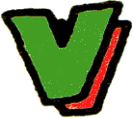 p o q ovvero p v q 
Vero o Falso?
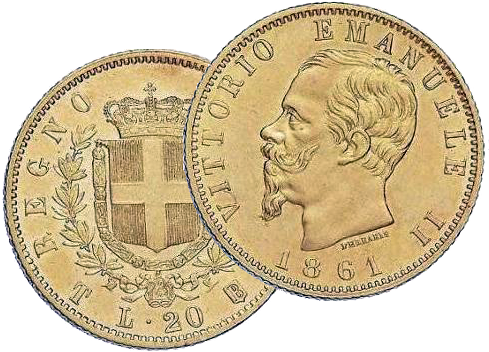 La disgiunzione esclusiva
" Lanciando una moneta esce testa o croce "
E’ ovvio che i due eventi si esludono a vicenda, o l’uno o l’altro ma non entrambi: la «o» ha valore esclusivo.
Se entrambe le proposizioni si suppongono false, la proposizione composta sarà falsa.
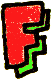 p o q ovvero p v q 
Vero o Falso?
Tavola della verità per la disgiunzione «o inclusiva»
Lanciando una moneta esce Testa o esce Croce.
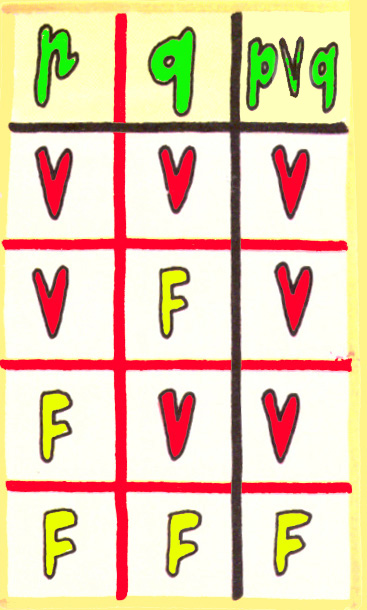 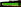 Esce Testa e Croce, insieme.
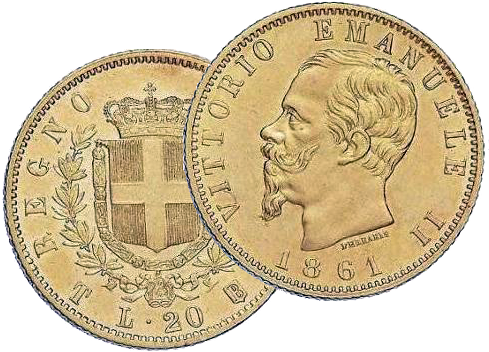 Esce Testa e non Croce.
Non esce Croce ed esce Testa.
Non esce né Testa né Croce.
Vero o Falso?
La disgiunzione esclusiva
In conclusione possiamo dire che la proposizione «p o q», composta con la disgiunzione  «o» con significato esclusivo è vera solo nei casi in cui lo è una o l’altra proposizione.
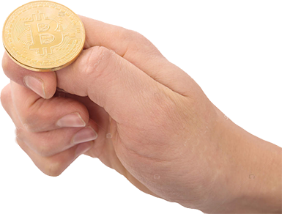 Vero o Falso?
I circuiti elettrici e la disgiunzione esclusiva «o»
Sarà possibile interpretare l’operazione logica  «o esclusiva» di proposizioni nel linguaggio dei circuiti?
Il circuito della illustrazione rappresenta un interruttore a due direzioni (commutatore) che può far passare la corrente in due distinti rami del circuito.
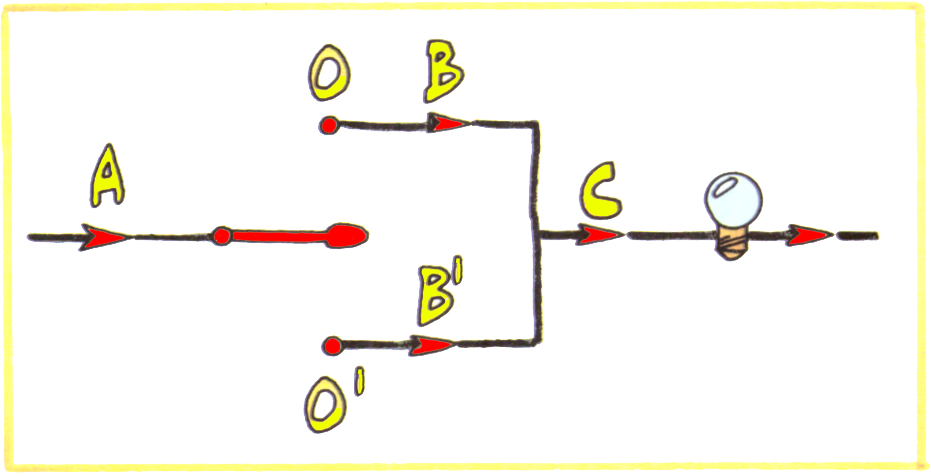 In quali casi avviene il passaggio della corrente?
Vero o Falso?
I circuiti elettrici e la disgiunzione esclusiva «o»
È evidente che la corrente può passare in nessuno dei due rami del circuito oppure nell’uno o nell’altro, mai in entrambi contemporaneamente.
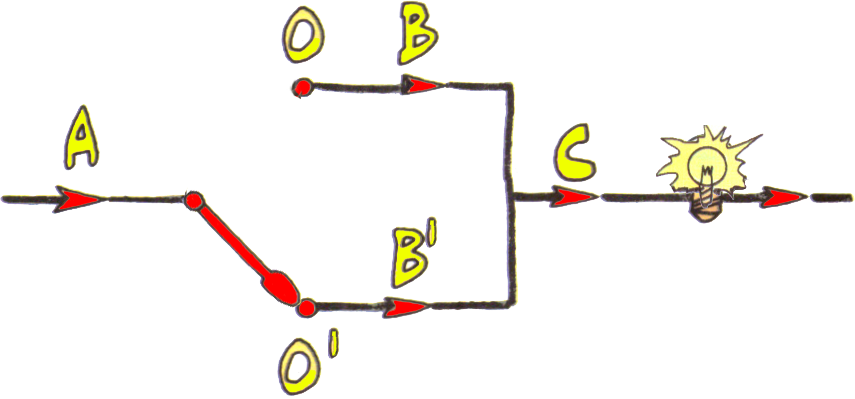 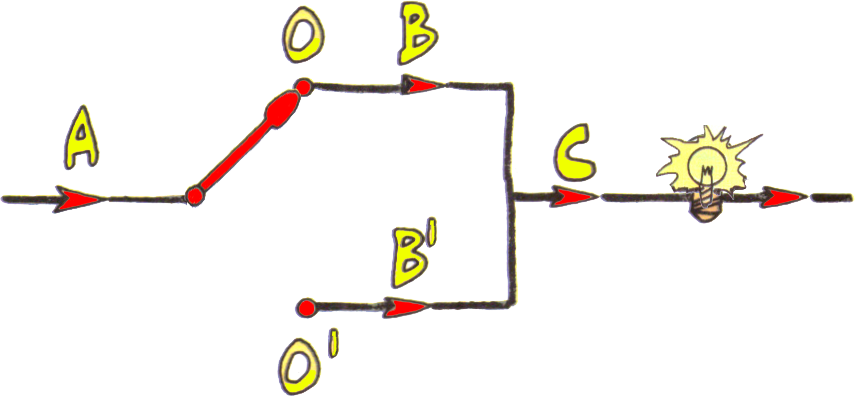 Vero o Falso?
Riprendiamo la  proposizione:
Lanciando in aria una moneta  esce Testa o Croce ma non entrambe.
Questa proposizione si può anche riscrivere così:
Lanciando in aria una moneta  esce Testa o Croce e non Testa e Croce.
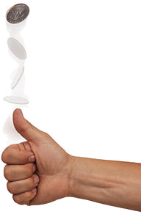 Da quali proposizioni semplici è composta?
Vero o Falso?
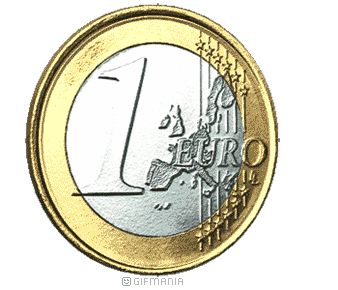 Lanciando in aria una moneta  esce Testa o Croce e non Testa e Croce.
p: Lanciando in aria una moneta  esce Testa.
q: Lanciando in aria una moneta  esce Croce.
~p: Lanciando in aria una moneta  non esce Testa.
~q: Lanciando in aria una moneta  non esce Croce.
Vero o Falso?
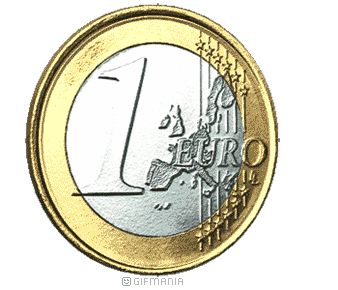 Lanciando in aria una moneta  esce Testa o Croce e non Testa e Croce.
Traducendo la proposizione iniziale in simboli p,q che rappresentano le proposizioni componenti si ha:
Lanciando in aria una moneta esce Testa o Croce: (pvq)
Lanciando in aria una moneta non  esce Testa e Croce: ~(pΛq)
Lanciando in aria una moneta  esce Testa o Croce e non Testa e Croce: (pvq) Λ [~(pΛq)]
Vero o Falso?
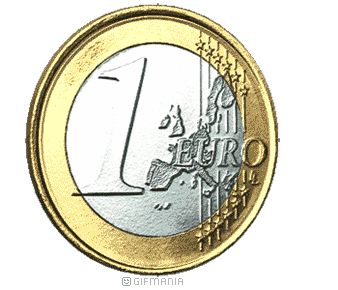 Tavola della verità
(pvq) Λ [~(pΛq)]
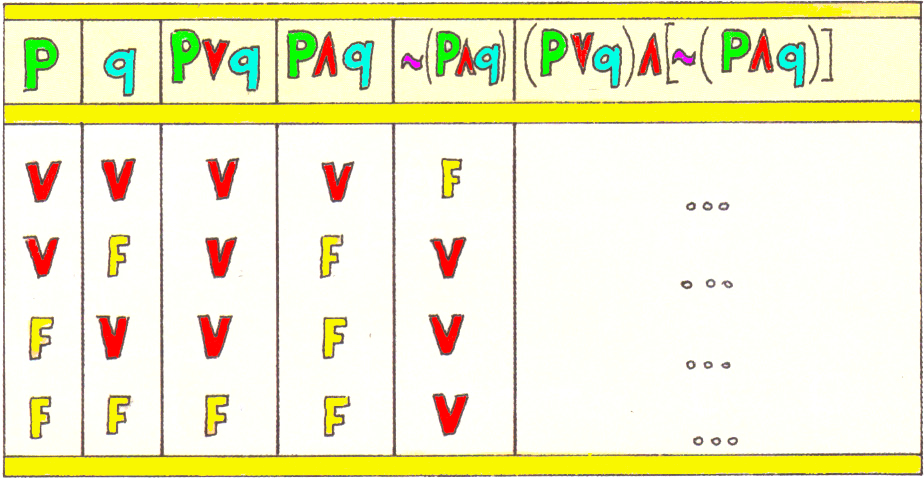 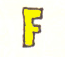 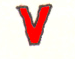 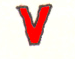 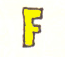 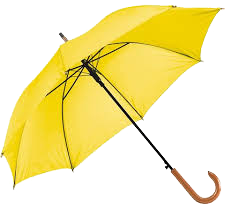 Vero o Falso?
Implicazioni
Un altro connettivo molto usato nel linguaggio è «se…allora» che serve per esprimere i più elementari ragionamenti.
«Se ieri era domenica allora oggi è lunedì"
«Se fuori piove allora porto l’ombrello"
«Se 12 è pari allora è divisibile per 2"
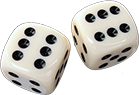 Vero o Falso?
Implicazioni
Le proposizioni della forma «se p allora q» si chiamano proposizioni condizionali o più semplicemente implicazioni e si indicano: pq
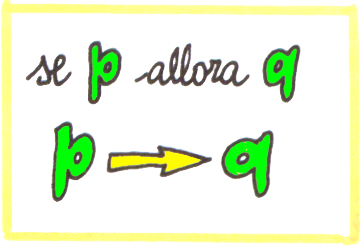 Vediamo ora alcune implicazioni e stabiliamo il loro grado di verità.
Vero o Falso?
Implicazioni
p: oggi è martedì
q: domani è mercoledì
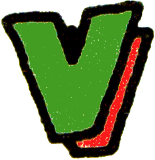 Se
allora
pq:    …  oggi è martedì ………… domani è mercoledì.
p: Due triangoli sono equilateri
q: Due triangoli sono simili
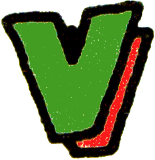 allora
Se
pq:    …  due triangoli sono equilateri ………… sono simili.
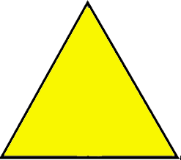 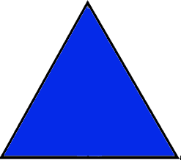 Vero o Falso?
Implicazioni
Una Implicazione è sempre vera?
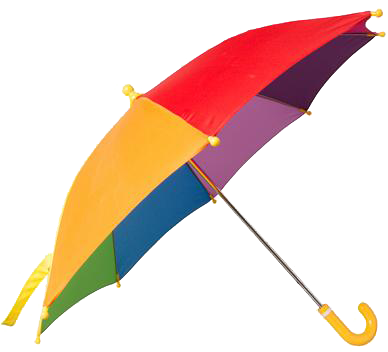 Una Implicazione è vera o falsa a seconda delle proposizioni che la compongono.
pq:    se fuori piove allora porto l’ombrello.
Supponi che le due componenti p (fuori piove) e q (porto l’ombrello) siano entrambe vere, è evidente che pq è vera.
Vero o Falso?
Implicazioni
Una Implicazione è sempre vera?
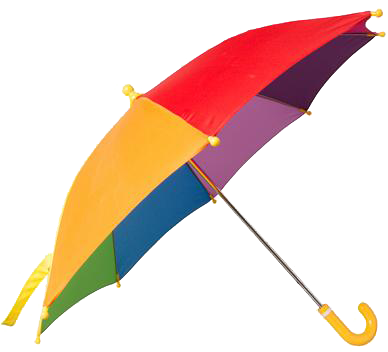 Una Implicazione è vera o falsa a seconda delle proposizioni che la compongono.
pq:    se fuori piove allora porto l’ombrello.
Supponi ora che p (fuori piove)  sia vera mentre q (porto l’ombrello) sia falsa, questo significa che se fuori piove non porto l’ombrello e così mi bagno completamente!  È evidente che pq è falsa.
Vero o Falso?
Implicazioni
Una Implicazione è sempre vera?
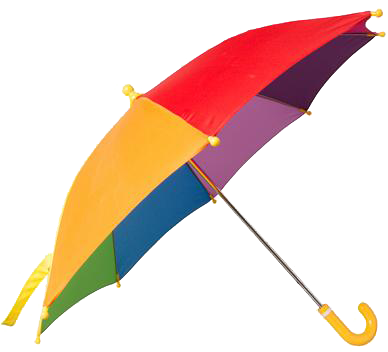 Una Implicazione è vera o falsa a seconda delle proposizioni che la compongono.
pq:    se fuori piove allora porto l’ombrello.
Supponi che p (fuori piove)  sia falsa mentre q (porto l’ombrello) sia vera, questo significa che se fuori non piove porto l’ombrello ugualmente, magari perché lo voglio mettere in auto o portare a riparare: pq è vera.
Vero o Falso?
Implicazioni
Una Implicazione è sempre vera?
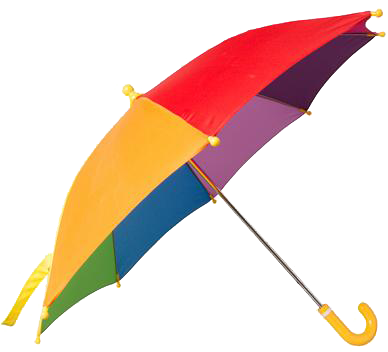 Una Implicazione è vera o falsa a seconda delle proposizioni che la compongono.
pq:    se fuori piove allora porto l’ombrello.
Se entrambe le componenti p (fuori piove) e q (porto l’ombrello) sono false, questo significa che se fuori non piove non porto l’ombrello: pq è vera.
Vero o Falso?
Tavola della verità per l’ implicazione «Se…allora»
"Se studi sarai promosso."
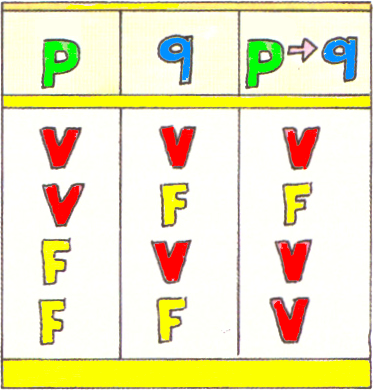 Se studi sarai promosso.
Se studi non sarai promosso.
Se non studi sarai promosso.
Se non studi non sarai promosso.
Fine